mevB‡K ¯^vMZg
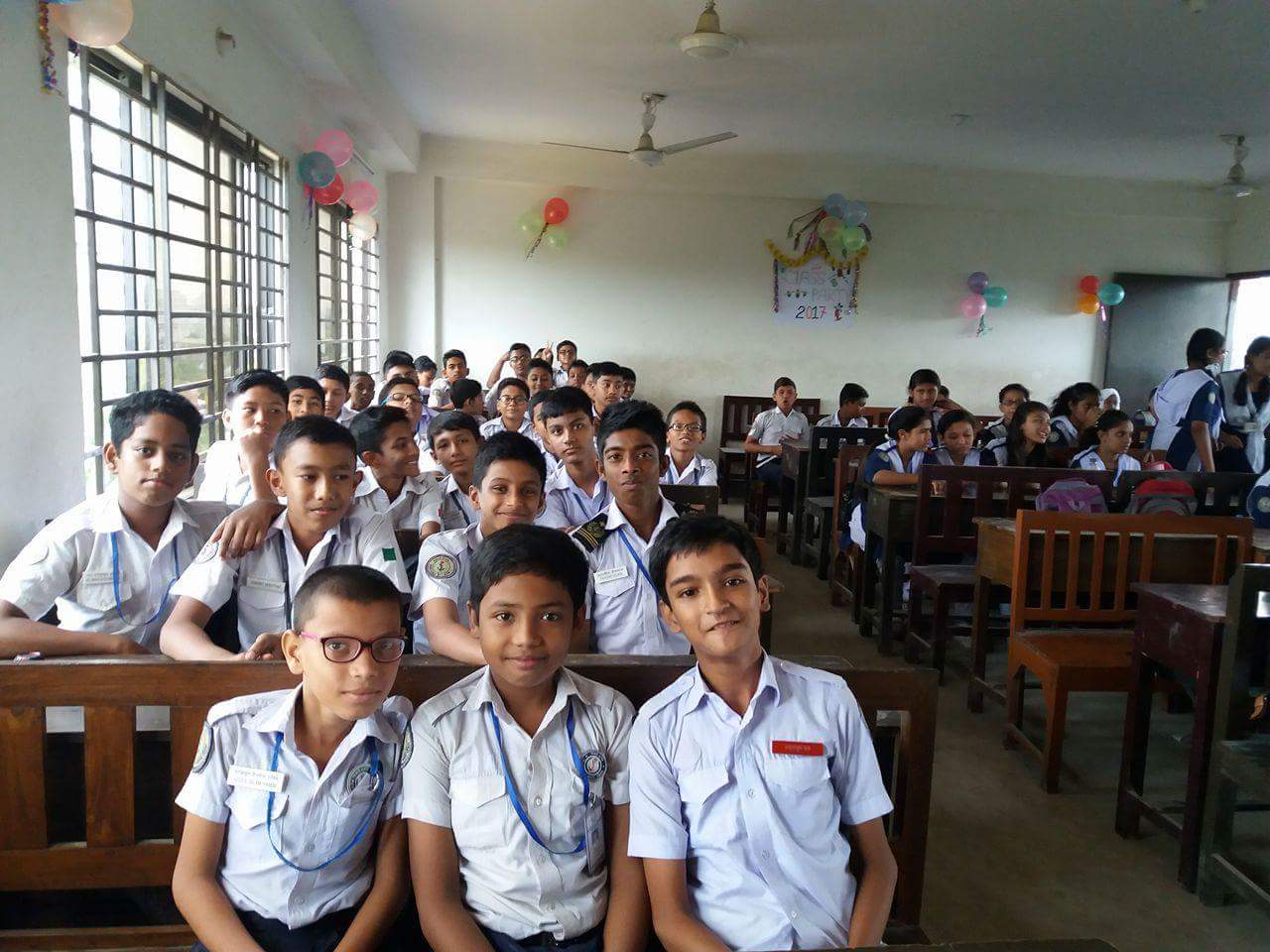 evsjv‡`k †bŠevwnbx ¯‹zj I K‡jR PÆMÖvg
wkÿK cwiwPwZ
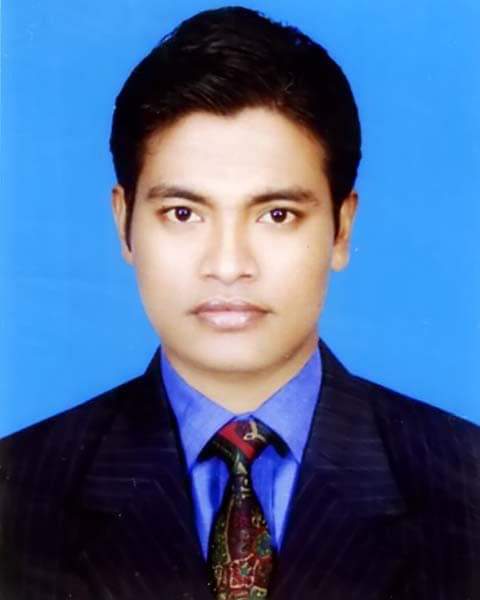 ‡gv: gybQzi Avjg
mnKvix wkÿK (evsjv)
AvR‡Ki cvV
7g †kÖwY
evsjv 2q cÎ
evsjv e¨vKiY I wbwg©wZ
`iLv¯Í ev Av‡e`b cÎ
cv‡Vi D‡Ïk¨
G cvV †k‡l wkÿv_x©iv-
`iLv¯Í / Av‡e`bcÎ wjLb †KŠkj wkL‡Z cvi‡e|
msev`c‡Î cÖKv‡ki Rb¨ Av‡e`bcÎ wjLb †KŠkj Rvb‡Z cvi‡e|
আবেদন বা দরখাস্ত রচনা কি?
বিদ্যালয়ে প্রধান শিক্ষকের কাছে কিংবা বিশেষ প্রয়োজনে সরকারের বিভিন্ন অফিস ও সংস্থা অথবা বেসরকারি কোনো সংস্থার কর্মকর্তাদের নিকট যেসব পত্র লেখা হয় সেগুলোকে আবেদন পত্র বা দরখাস্ত বলে।
Av‡e`bcÎ wjL‡b ¸iæZ¡:
Av‡e`bcÎ wjL‡bi gva¨‡g cÎ †jL‡Ki †eva I wPšÍvkw³i weKvk N‡U|
fvlvi Abykxjb nq|
¯^vaxbfv‡e, my›`i K‡i wb‡R‡K Dc¯’vwcZ Kivi kw³ AwR©Z nq|
wkÿvi cÖavb A½ e‡j cwiMwYZ nq|
cÎ/wPwVi cÖKvi‡f`:
c‡Îi welqe¯‘ I cÎcÖvc‡Ki wfbœZv Abymv‡i cÎmg~n‡K K‡qKfv‡M fvM Kiv ‡h‡Z cv‡i| †hgb-
K. e¨w³MZ cÎ
L. Av‡e`b cÎ
M. wbgš¿Y cÎ
N. Awfb›`b cÎ
O. cwÎKvq cÖKv‡ki Rb¨ wjwLZ cÎ
P. e¨emvwqK cÎ
Q. `wjj/ Pyw³PÎ
cÖkœ: RvZxq †kvK w`e‡mi Abyôv‡bi cÖ¯‘wZi Rb¨ PZz_© NÈvi ci K¬vm ¯’wM‡Zi Rb¨ Av‡e`b|
ZvwiL: 14 AvM÷ 2020Bs
eivei
cÖavb wkÿK
evsjv‡`k †bŠevwnbx ¯‹zj I K‡jR
e›`i, PÆMÖvg|
welq: RvZxq †kvK w`e‡mi Abyôv‡bi cÖ¯‘wZi Rb¨ 4_© NÈvi ci K¬vm ¯’wM‡Zi Rb¨ Av‡e`b|
Rbve,
h_vwewnZ m¤§vb cÖ`k©b c~e©K wewbZ wb‡e`b GB †h, Avgv‡`i we`¨vj‡q AvMvgxKvj 15B AvM÷ RvZxq †kvK w`em cvjb Kiv n‡e| †kvK w`e‡mi Abyôv‡bi wewfbœ KvR myôfv‡e m¤úbœ Kivi Rb¨ cÖwZwU †kÖwY‡KB †Kv‡bv bv †Kv‡bv `vwqZ¡ †`qv n‡q‡Q| Avgv‡`i Ici `vwqZ¡ c‡o‡Q gÂm¾v| AvMvgxKv‡ji †kvK w`e‡mi mvwe©K KvR mym¤úbœ Kivi Rb¨ AvR 4_© NÈvi ci K¬vmmg~n ¯’wMZ Ki‡j fv‡jv nq|
AZGe, Rbv‡ei wbKU webxZ Av‡e`b, 4_© NÈvi ci K¬vmmg~n ¯’wMZ K‡i evwaZ Ki‡eb|

webxZ wb‡e`K
Avcbvi GKvšÍ eva¨MZ QvÎ
‡`eywRr P›`ªbv_ ‡mŠif
‡kÖwY: mßg
‡ivj: 02
cÖkœ: `ªe¨g~j¨ e„w×i d‡j †Zvgv‡`i GjvKvq gvby‡li †h Kô n‡”Q Zv Rvwb‡q msev`c‡Î cÖKv‡ki Rb¨ GKLvbv Av‡e`bcÎ †jL|
19‡k AvM÷ 2020

m¤úv`K
cÖ_g Av‡jv
100 KvRx bRiæj Bmjvg GwfwbD
KviIqvb evRvi, XvKv-1215|

Rbve
Avcbvi eûj cÖPvwiZ ˆ`wbK ÔcÖ_g Av‡jvÕ cwÎKvq wb¤œ wjwLZ msev`wU cÖKvk Ki‡j K…Zv_© ne|

wb‡e`K
mvw`qv Av³vi wSbyK
cv_iNvUv, XvKv-1000|
`ªe¨g~‡j¨i EaŸ©MwZ †iva Kiæb
Avgv‡`i †`‡ki AwaKvsk gvbyl ¯^í Av‡qi| mvgvb¨ Av‡q msmvi Pvjv‡bv Zv‡`i c‡ÿ LyeB KóKi| Zvi Ici †hfv‡e `ªe¨g~‡j¨i `vg †e‡o P‡j‡Q Zv‡Z K‡i RbmvaviY AvZw¼Z bv n‡q cvi‡Q bv| ga¨weË I wb¤œwe‡Ëi gvby‡li Nyg nvivg n‡Z e‡m‡Q µgvMZ `ªe¨g~j¨ e„w×i R‡b¨| mxwgZ Av‡qi gvby‡li Rxebhvcb Ggwb‡Z eûgyLx mgm¨vq wech©¯Í, Zvi Ici `ªe¨g~‡j¨i EaŸ©MwZ givi Dci Lvuovi Nv n‡q `uvwo‡q‡Q| w`b w`wb `ªe¨g~j¨ e„w×i Kvi‡Y mvaviY gvby‡li bvwfk¦vm DV‡Q| Av‡qi m‡½ e¨‡qi mvgÄm¨ bv nIqvq ga¨weË I wb¤œweË‡`i Rxeb AvR wecbœ-‡hb Zviv Rxe‡bi Nvwb Uvb‡Q| †Kb `ªe¨g~‡j¨i G EaŸ©MwZ, Kviv Gi Rb¨ `vqx-Gme LwZ‡q ‡`Lv Riæwi n‡q c‡o‡Q| miKv‡ii mswkøó gnj‡K G e¨vcv‡i cÖ‡qvRbxq Kg©cš’v wbiæcY K‡i kxNªB `ªe¨g~‡j¨i EaŸ©MwZi jvMvg‡K †U‡b ai‡Z n‡e| Zv bv n‡j wb‡®úwlZ me©¯Í‡ii gvby‡li gv‡S `ªe¨g~‡j¨i EaŸ©MwZi Kvi‡Y †h Am‡šÍvl `vbv evua‡Q Zv mvgvwRK Am‡šÍv‡l cwiYZ n‡Z cv‡i| ZvB GLbB `ªe¨g~j¨‡K mvavi‡Yi µqÿgZvi AvIZvq wb‡q Avmv `iKvi| Avkv KiwQ, G cÎwU miKv‡ii mswkøó gn‡ji †ev‡av`‡q f~wgKv ivL‡e|
mvw`qv Av³vi wSbyK
cv_i NvUv, XvKv-1000|
‡cÖiK
mvw`qv Av³vi wSbyK
12/25, wmGÛGd UvIqvi
cv_i NvUv, XvKv-1000|
cÖvcK
m¤úv`K
cÖ_g Av‡jv
100 KvRx bRiæj Bmjvg GwfwbD
KviIqvb evRvi, XvKv-1215|
WvKwU‡KU
evwoi KvR
Av‡e`bcÎ `yÕwU wk‡L Avgvi e¨w³MZ Whatsapp b¤^‡i (01818255171) Qwe Zz‡j cvVv‡e|
Avjøvn& nv‡dR